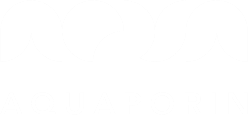 Test & demonstration in the Aquaporin Inside® pipeline
01 April 2022
CONFIDENTIAL
1
Aquaporin Inside® pipeline
~1 x cost
~5 x cost
~5 x cost
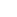 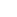 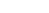 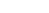 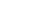 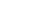 R&D
Proof of concept
Piloting
Production
Market                             Relation to UN SDGs
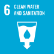 Drinking Water
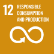 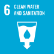 Industrial Water
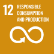 Food & Beverage
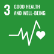 Medical Devices
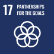 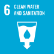 Desalination
2
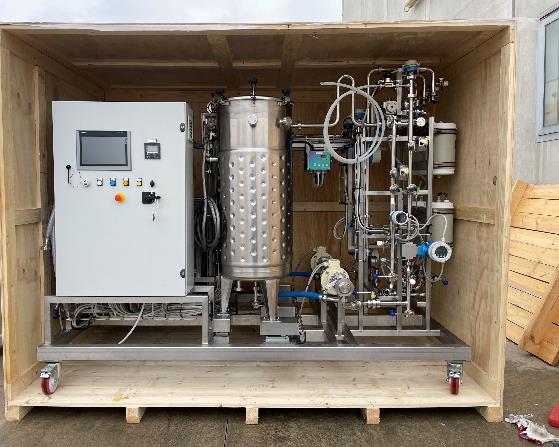 Piloting in 3 market segments
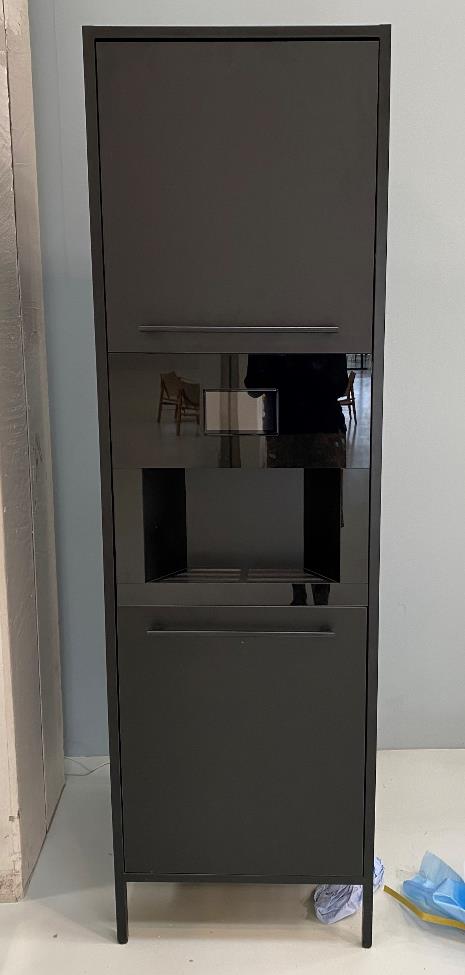 Test & demo in Drinking water in Asia & EU ~100%
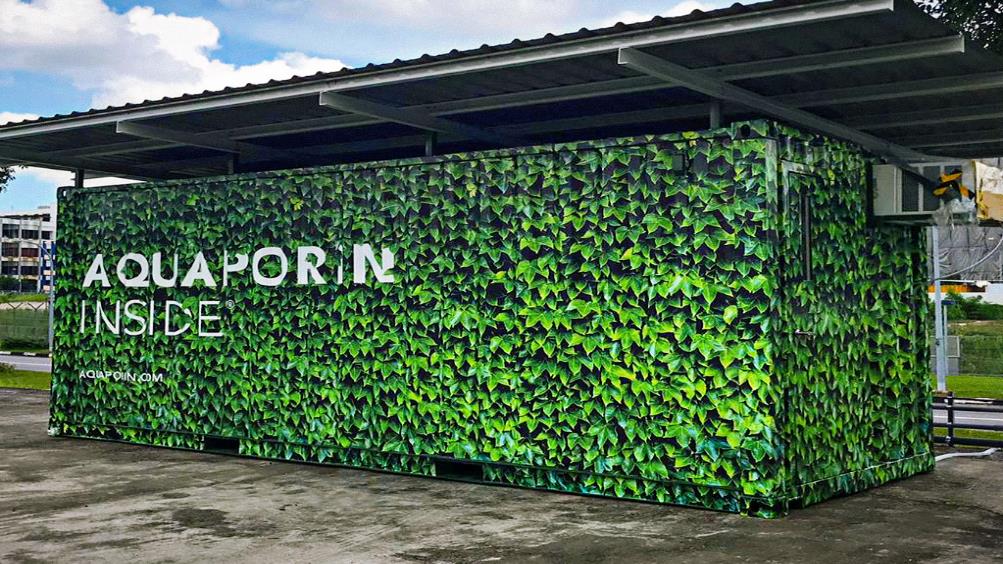 Test & demo in F&B in Asia & EU ~100%
Test & demo in Industrial water in Asia & EU ~95%.
~5% in DK
3
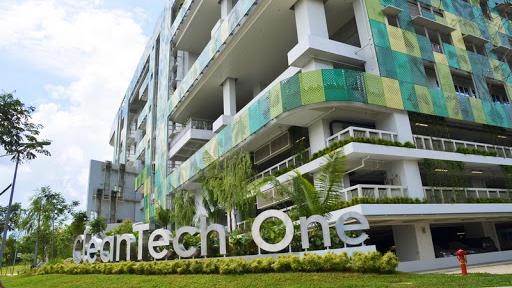 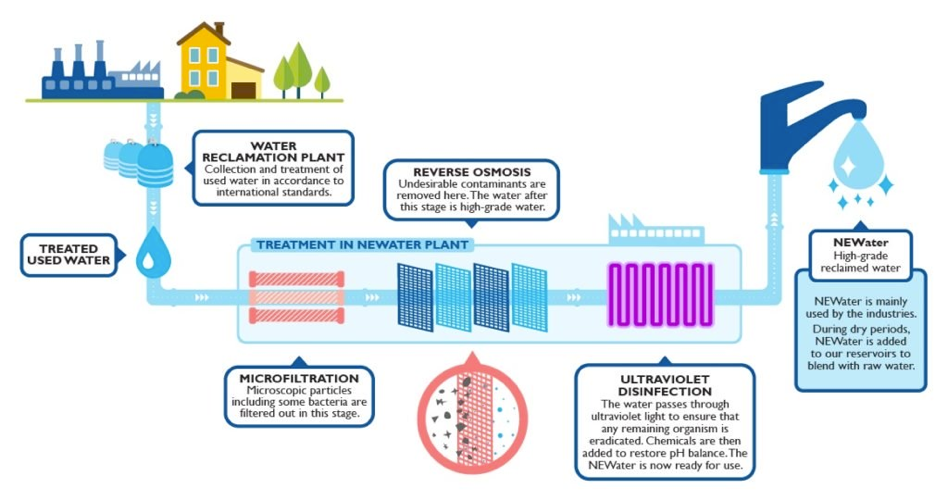 Target on 20-30% energy reduction in NEWater RO treatment process
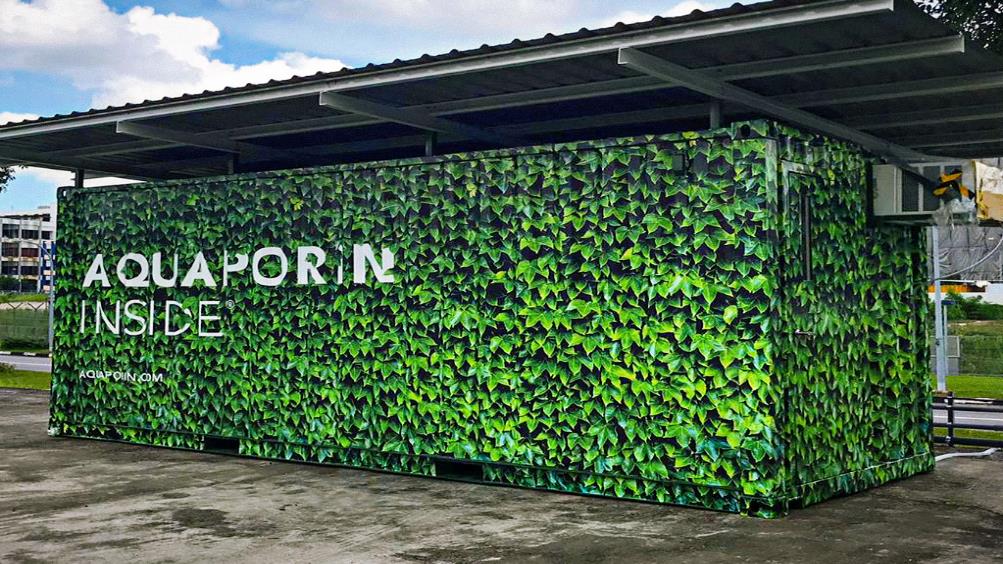 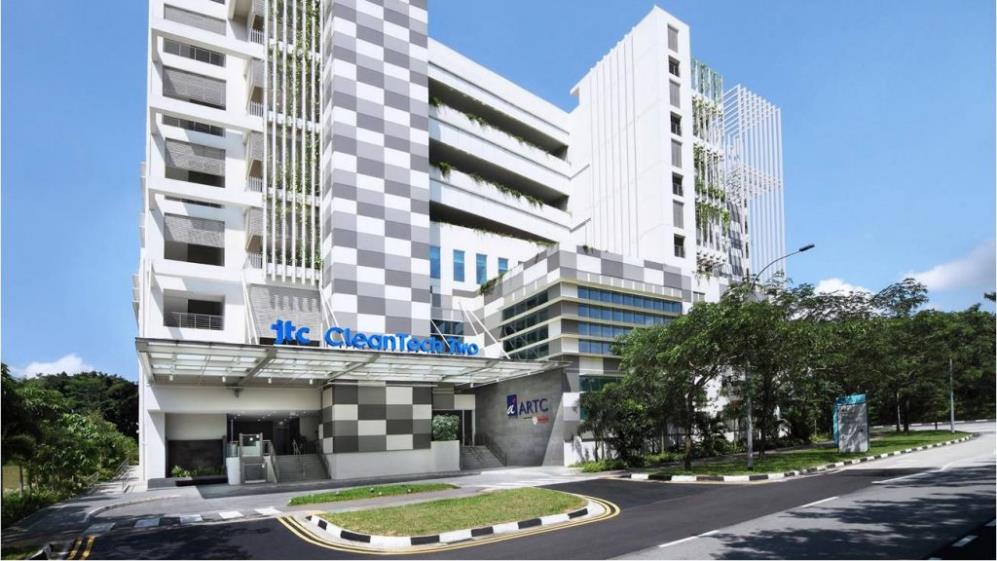 4
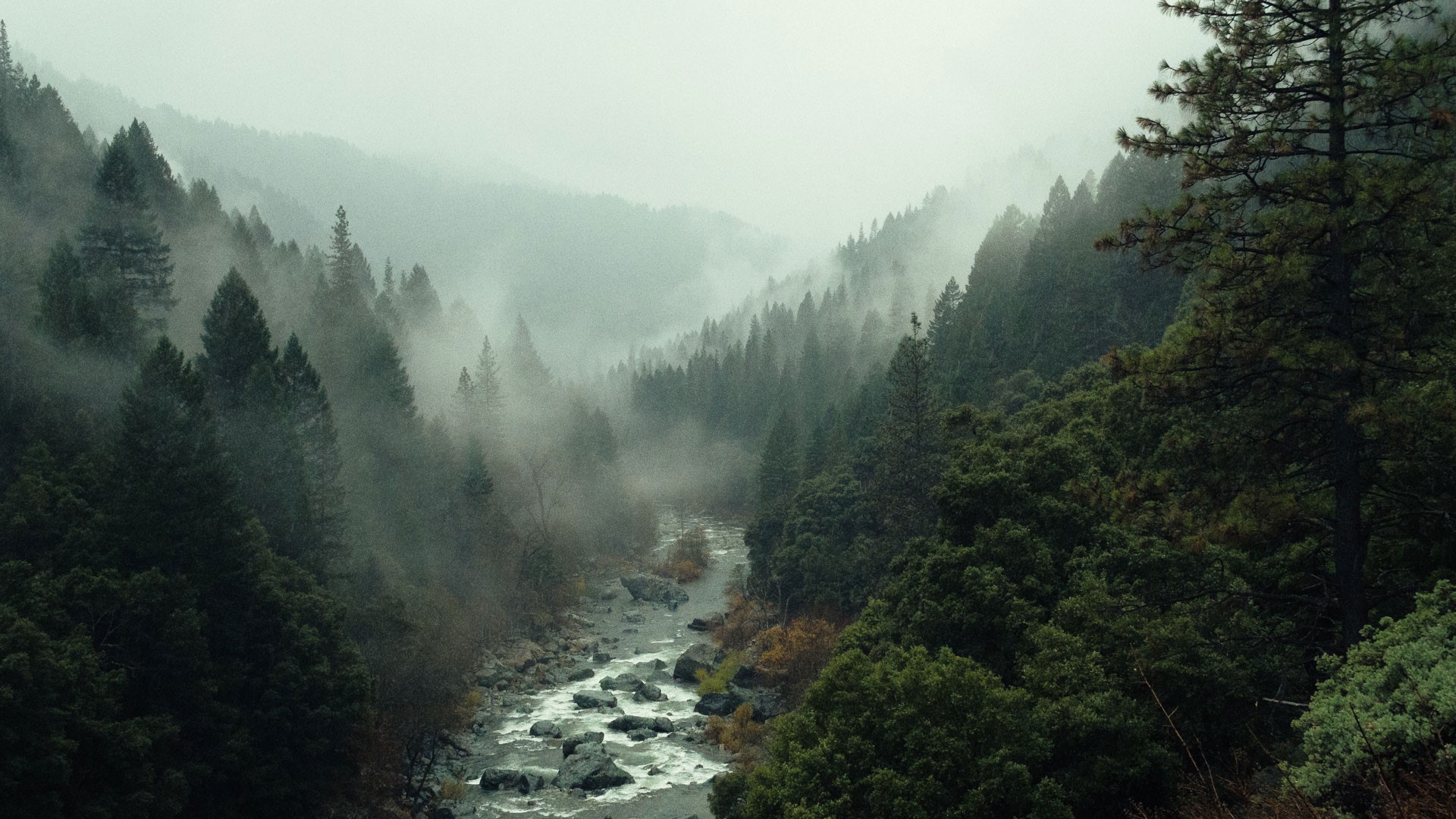 At Aquaporin, we believe this is just the beginning.
5